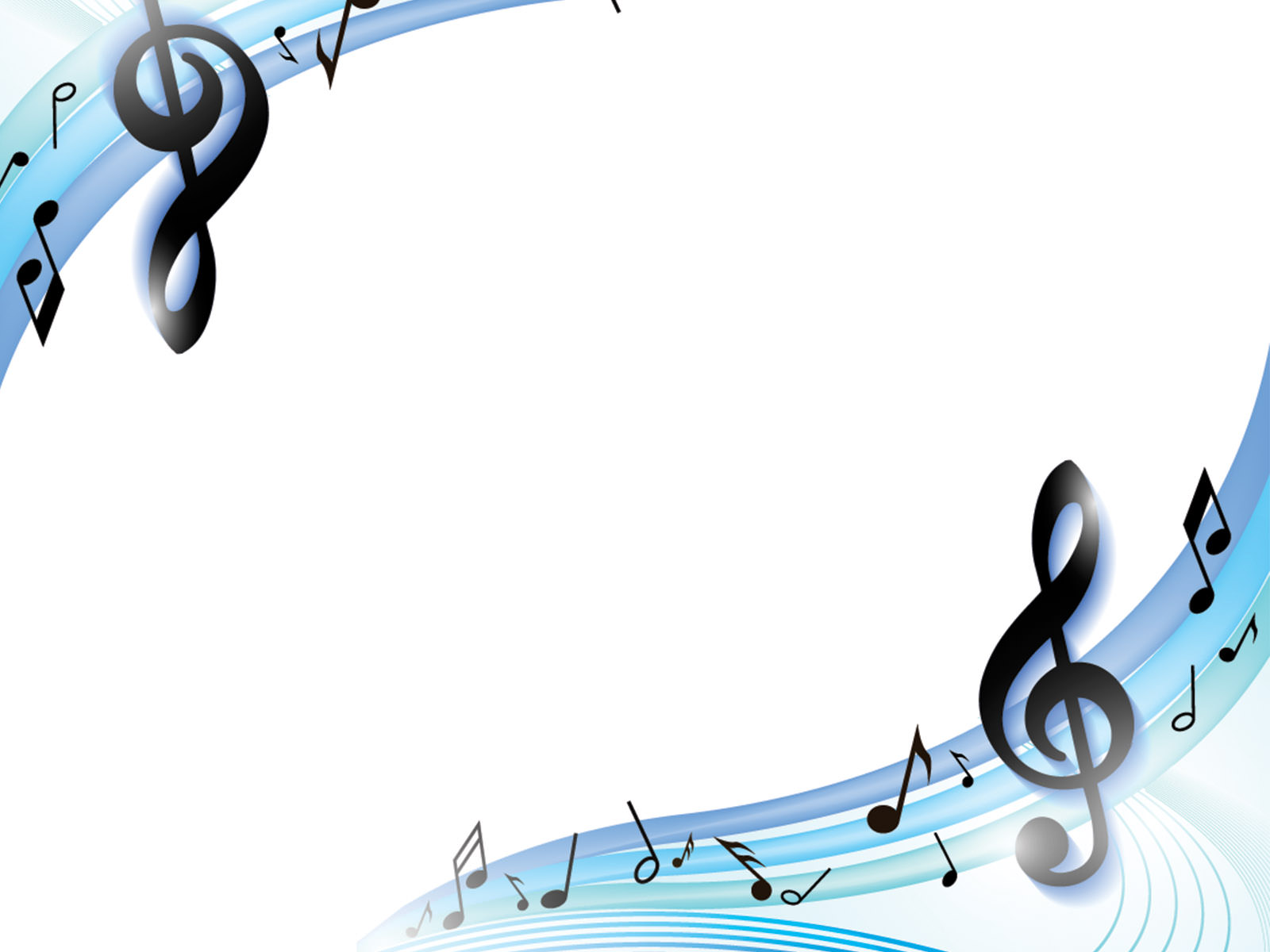 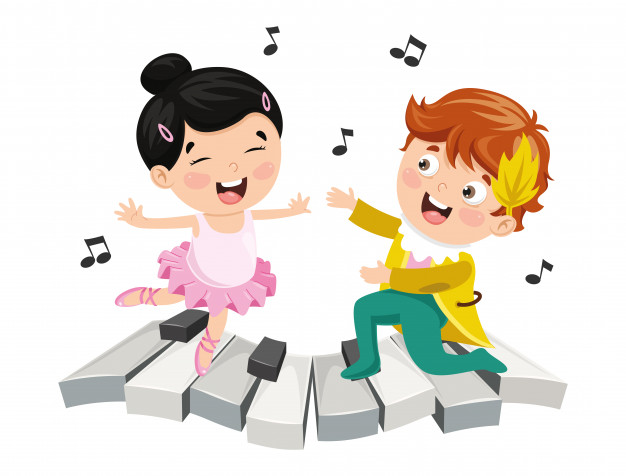 PHÒNG GIÁO DỤC VÀ ĐÀO TẠO QUẬN LONG BIÊNTRƯỜNG MẦM NON HOA HƯỚNG DƯƠNG
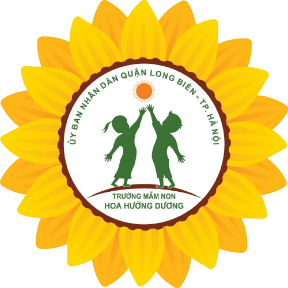 LIÊN HOAN VĂN NGHỆ
“Chúng tôi là chiến sĩ”
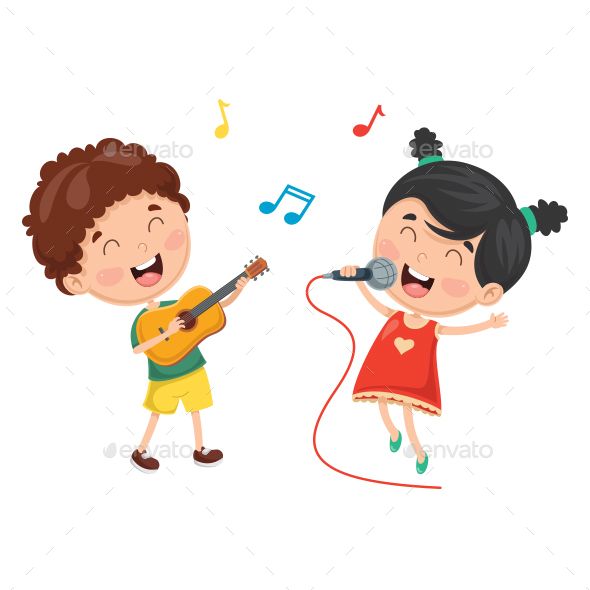 Lứa tuổi: Mẫu giáo lớn (5-6 tuổi)
Thời gian: 30-35 phút
Giáo viên: Nguyễn Thị Mỹ Linh
Trò chơi: Cặp đôi hoàn hảo
Hát: Cám ơn chú bộ đội
Hát: Tập làm chú bộ đội
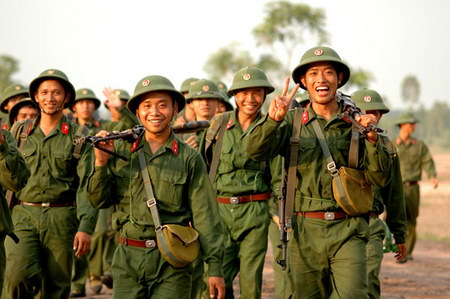 Múa: ước mơ chiến sĩ
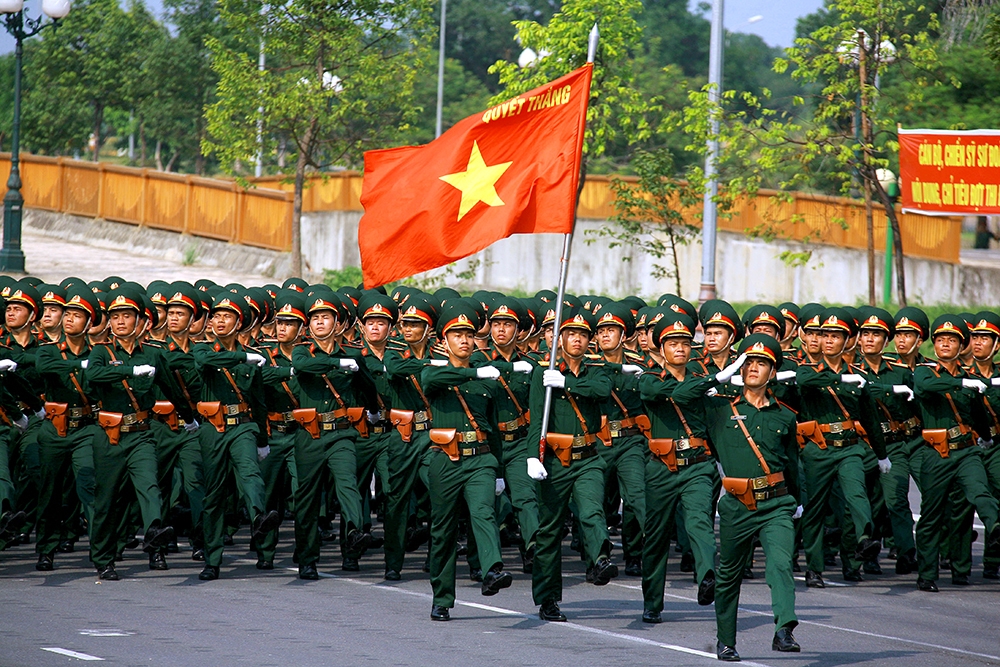 Hát: Chú bộ đội
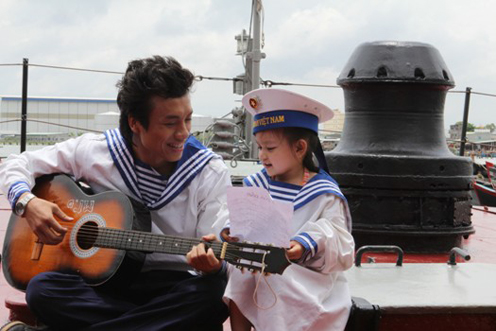 Hát: Ba em là bộ đội hải quân
Nhảy: Việt Nam ơi!